Нам вместе интересно.Культура чаепития.
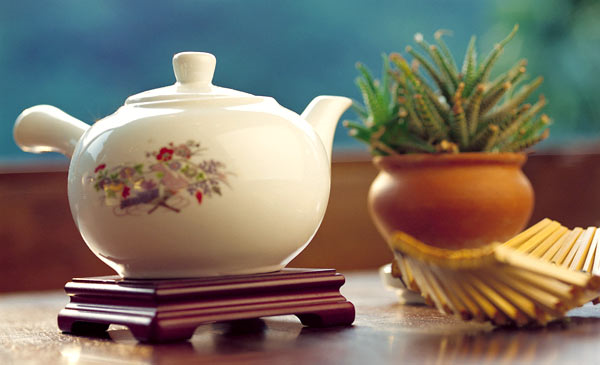 Если холодно, чай Вас согреет. Если Вам жарко, он Вас охладит. Если у Вас настроение подавленное - он Вас подбодрит, если Вы возбуждены – он Вас успокоит.
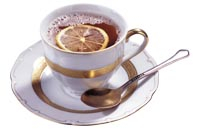 Китайская церемония чаепития.
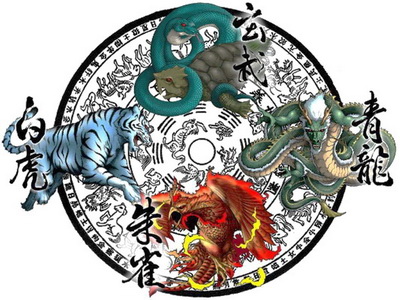 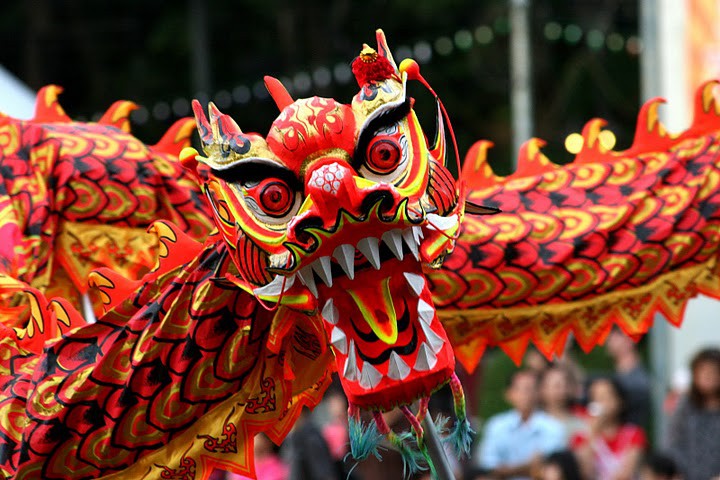 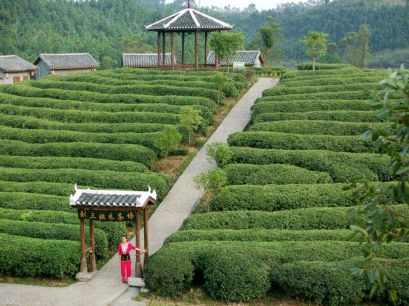 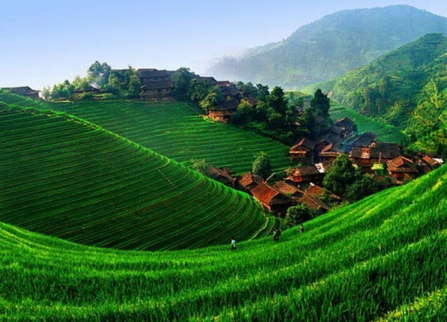 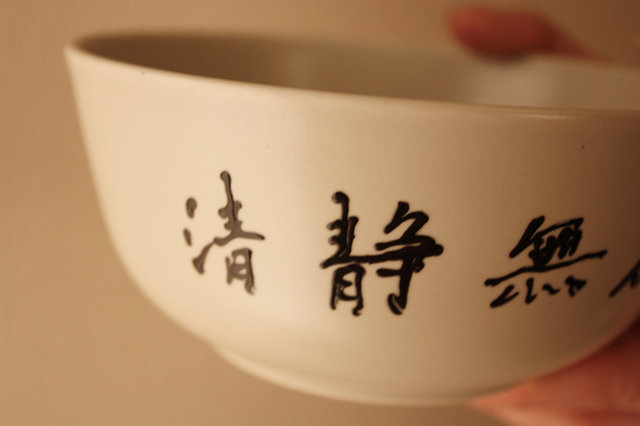 Чай – это богатейшая аптека.
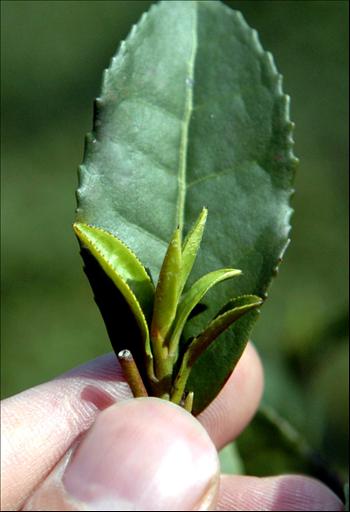 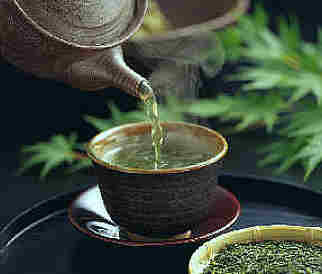 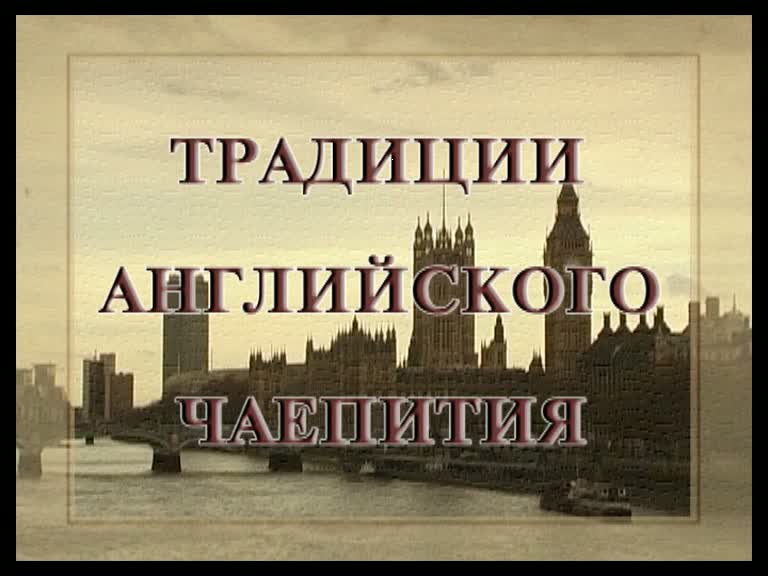 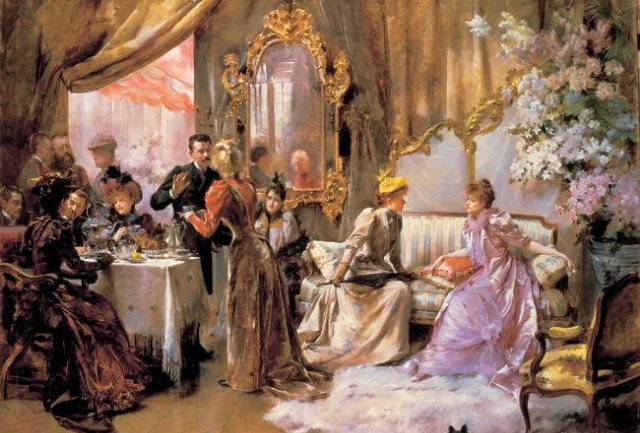 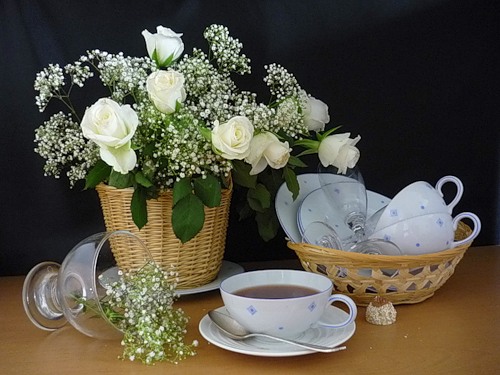 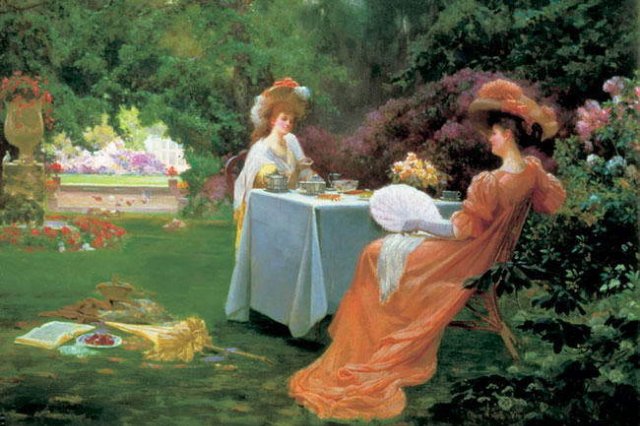 Пословицы  и поговорки.
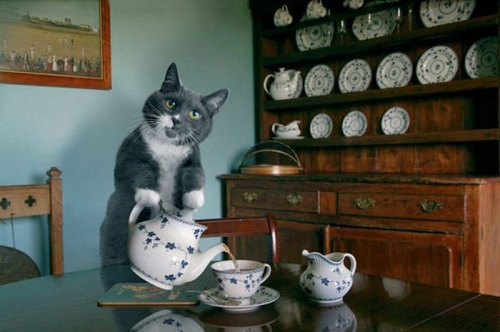 Загадки.
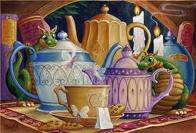 Русское чаепитие.
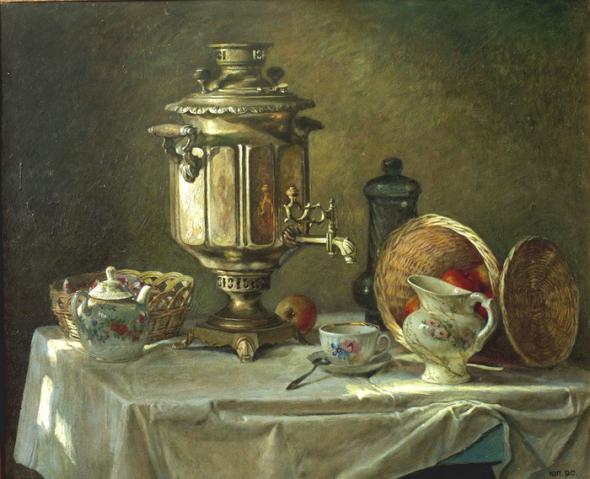 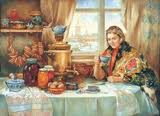 Чайком побаловаться.
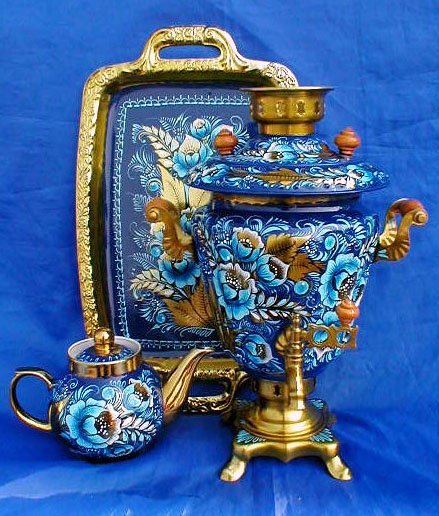 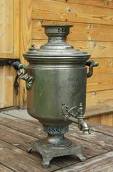 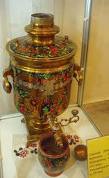 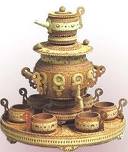 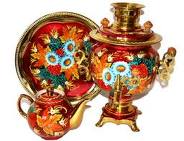 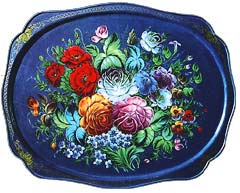 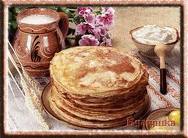 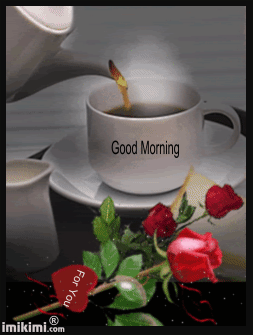 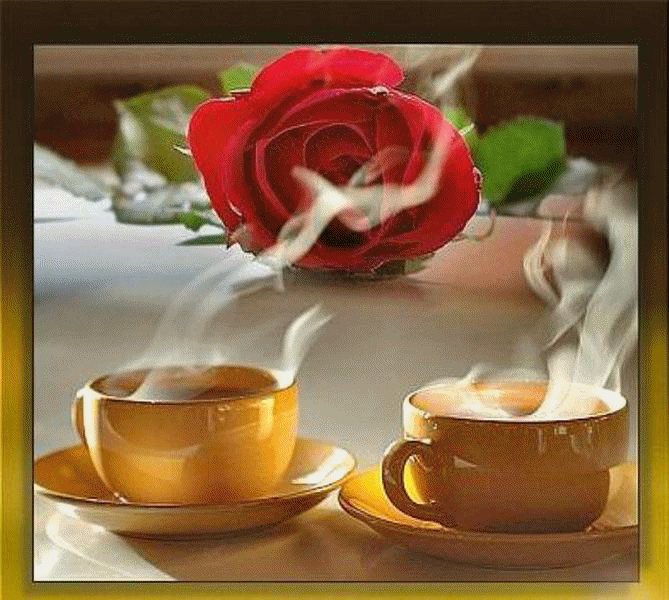